ESCUELA POLITÉCNICA DEL EJÉRCITOVICERRECTORADO DE INVESTIGACIÓN Y VINCULACIÓN CON LA COLECTIVIDADDEPARTAMENTO DE CIENCIAS HUMANAS Y SOCIALES
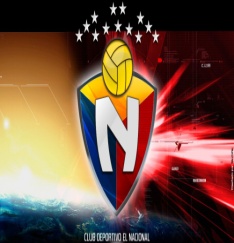 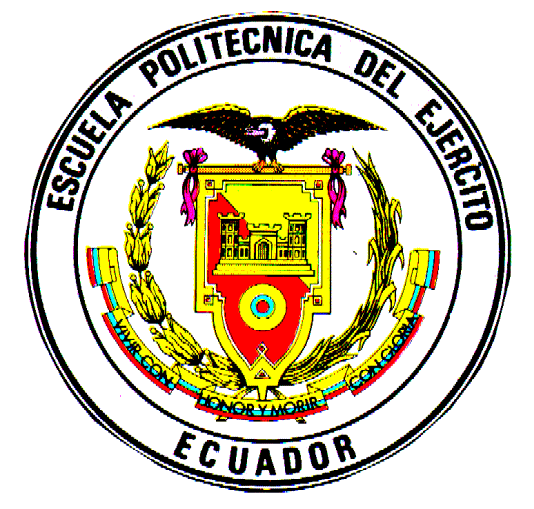 “INCIDENCIA DEL DESARROLLO PSICOMOTOR EN EL APRENDIZAJE DE LOS FUNDAMENTOS TÉCNICOS OFENSIVOS  CON BALÓN EN LA ESCUELA DE FUTBOL EL NACIONAL  SUB 8. EN EL PERIODO DE MAYO – NOVIEMBRE DEL 2012.”
PREVIA  A LA OBTENCIÓN DEL TÍTULO DE:  DE  LICENCIADO EN CIENCIAS DE LA ACTIVIDAD FÍSICA DEPORTES Y RECREACIÓN
ESTUDIANTE INVESTIGADOR:ROBERTO OSORIO GARCIA
 
   DIRECTOR   :    MSC. MARIO VACA    
CODIRECTOR:     MSC. ORLANDO CARRASCO 
    


SANGOLQUÍ – ECUADOR
2014
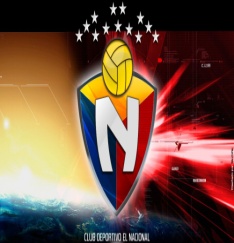 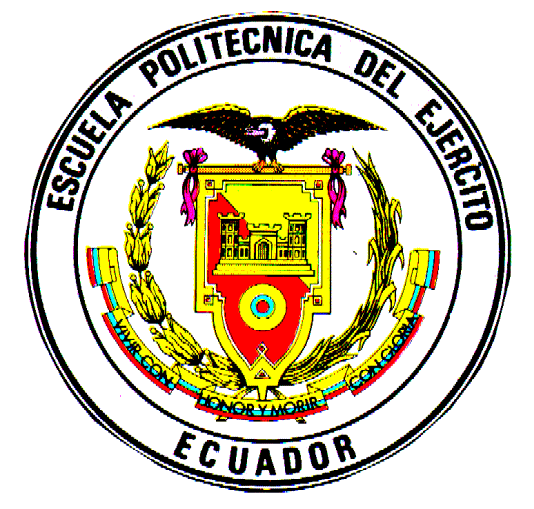 PROBLEMA DE INVESTIGACIÓN:
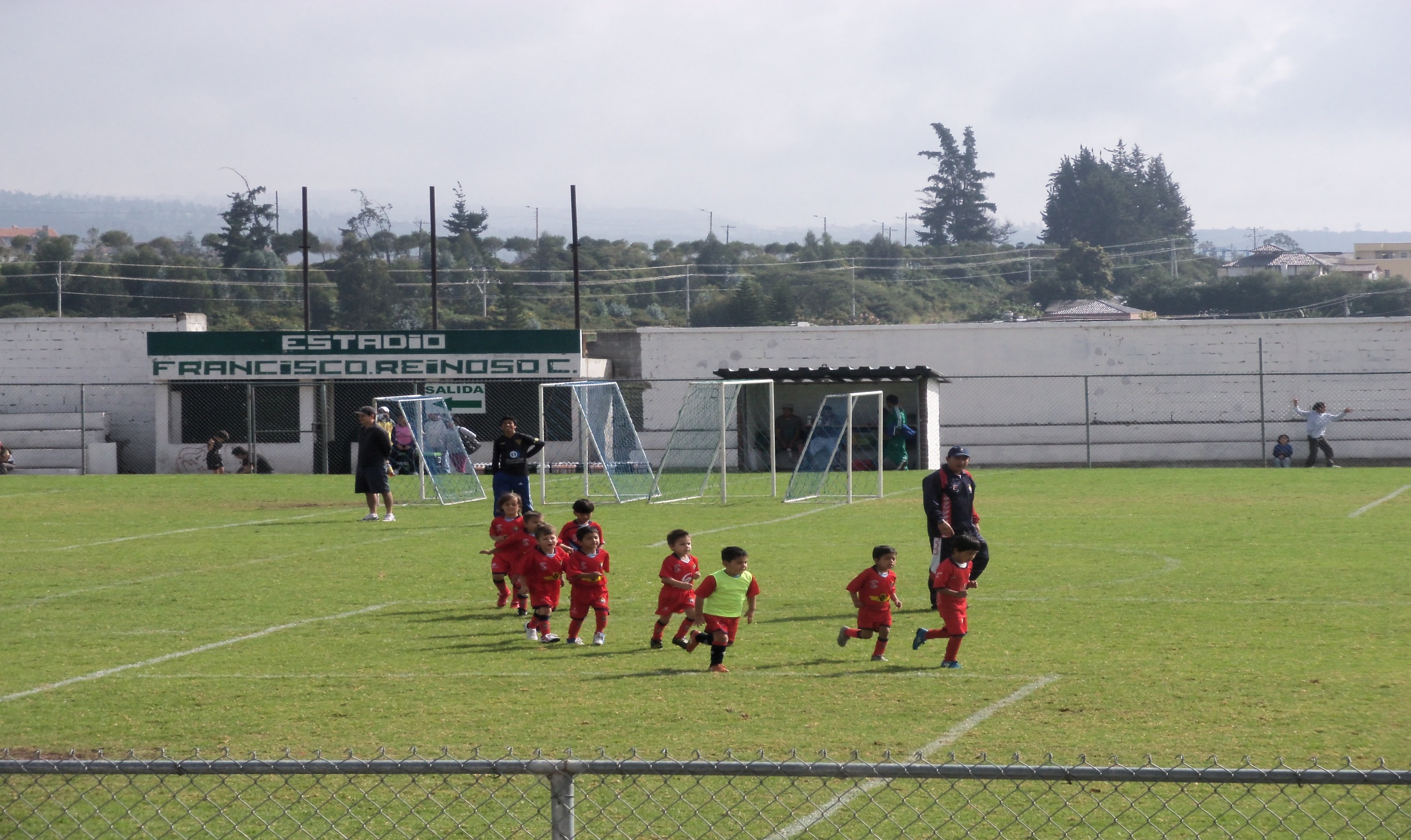 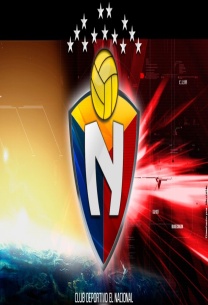 PREGUNTA DE INVESTIGACIÓN
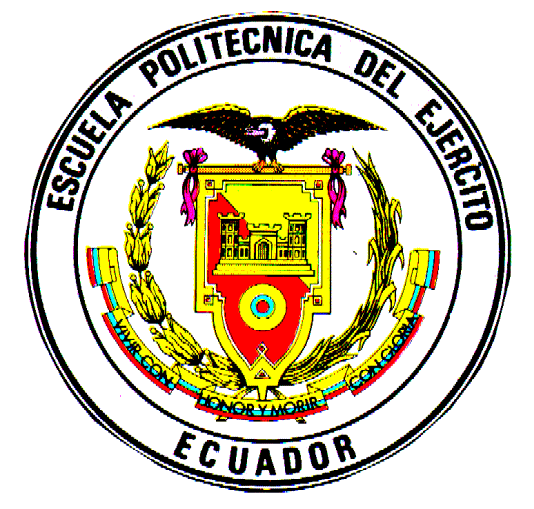 ¿Cómo incide EL DESARROLLO PSICOMOTOR en el aprendizaje de los fundamentos técnicos ofensivos  con  balón  en la  escuela de fútbol  “El Nacional” sub 8.  En el período de Mayo – Noviembre del 2012?
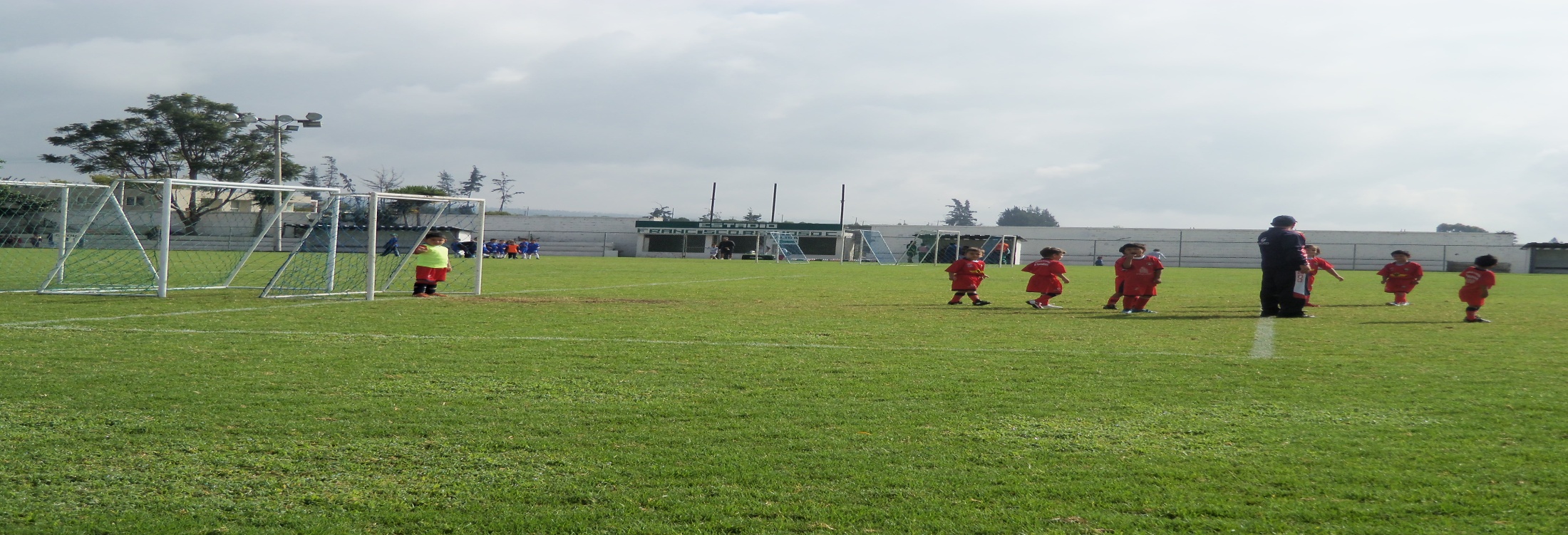 JUSTIFICACIÓN: determinar la importancia del desarrollo psicomotor en toda su magnitud como las diferentes capacidades intelectuales, cognoscitivas, físico motor y socio afectivo  para poder llegar al aprendizaje del gesto técnico
OBJETIVO GENERAL
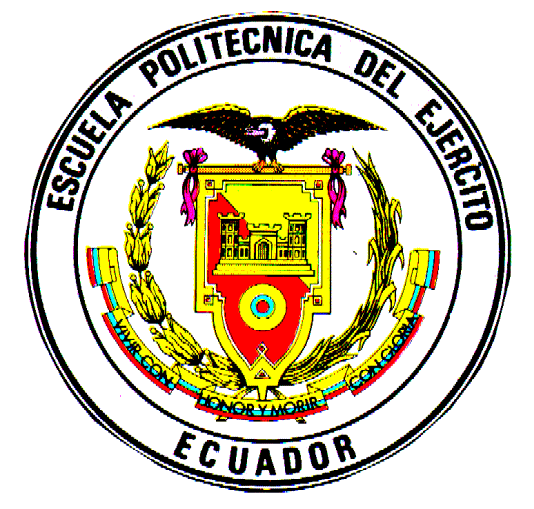 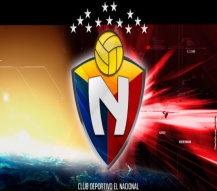 Determinar la incidencia del desarrollo psicomotor en el aprendizaje de los fundamentos técnicos ofensivos  con balón,  en la escuela de fútbol el Nacional sub 8 en el período de Mayo – Noviembre del  2013”.
OBJETIVOS ESPECIFICOS
Analizar la programación de entrenamientos, y actividades de la escuela de Fútbol El Nacional categoría sub. 8
Determinar la efectividad que existe en el aprendizaje de los fundamentos técnicos con balón ofensivos en niños de 6 a 8 años.
Analizar los resultados de los test del desarrollo psicomotor y relación con sus fundamentos técnicos.
H I P Ó T E S I S
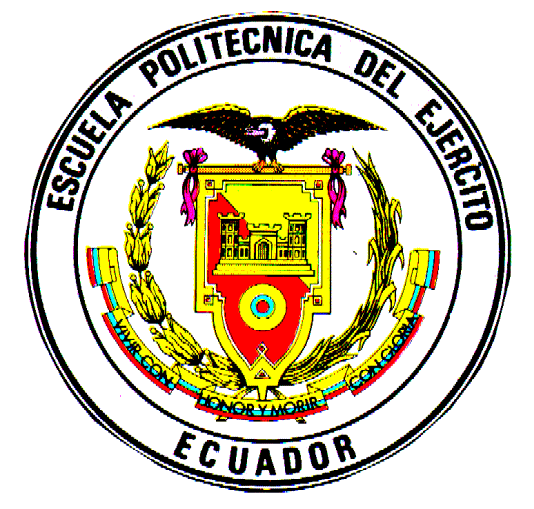 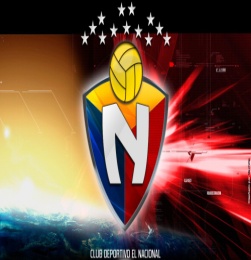 HIPÓTESIS
DE INVESTIGACIÓN
El desarrollo de la psicomotricidad mejora el aprendizaje de los fundamentos técnicos con balón ofensivo en la escuela de fútbol El Nacional sub. 8
El desarrollo de la psicomotricidad no mejora el aprendizaje de los fundamentos técnicos con balón ofensivo en la escuela de fútbol El Nacional sub 8.
INDEPENDIENTE
DEPENDIENTE
OPERACIONALIZACIÓN DE LAS VARIABLES
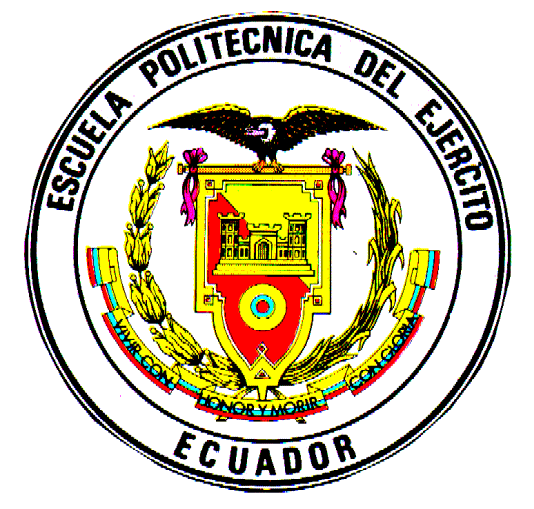 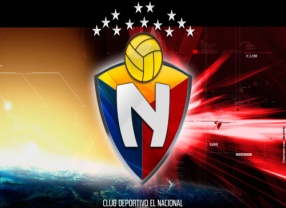 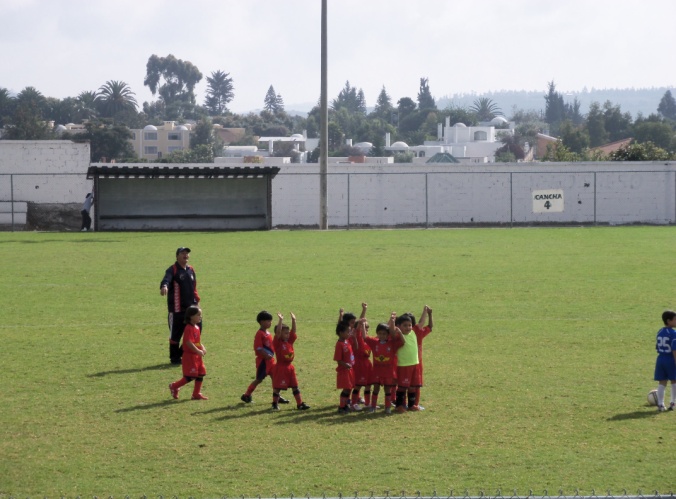 “DESARROLLO PSICOMOTOR”
“APRENDIZAJE DE LOS FUNDAMENTOS TÉCNICOS OFENSIVOS CON BALÓN”
OBJETIVOS
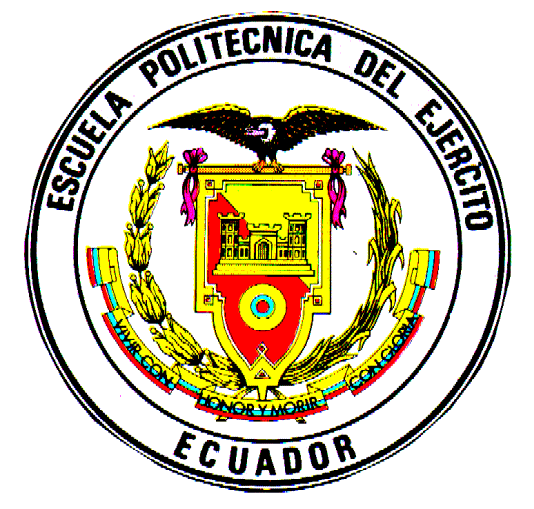 MARCO TEÓRICO
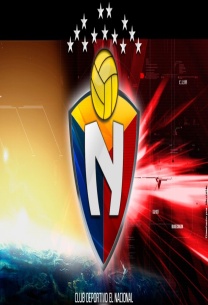 PSICOMOTRICIDAD
alude a la unión de dos nociones:
El prefijo “psico”, derivado del griego fijxo: alma o actividad mental.
El sustantivo motricidad: algo que es motor, que produce y tiene movimiento.
SENTIR Y EXPERIMENTAR EL PROPIO CUERPO
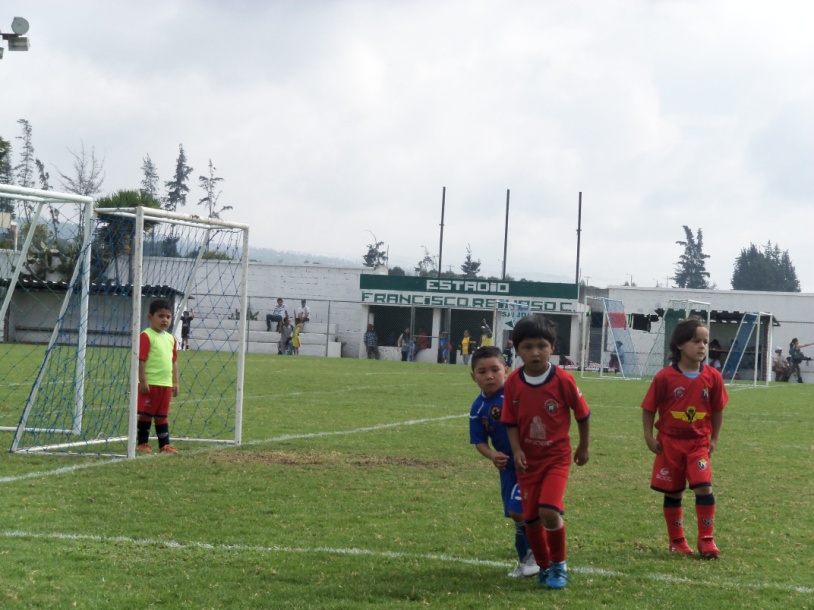 SER CAPACES DE ADQUIRIR  ACTITUDES PSTURALES
DECUBRIR EL PLACER SENSORIOMOTRIZ Y EMOCIONAL
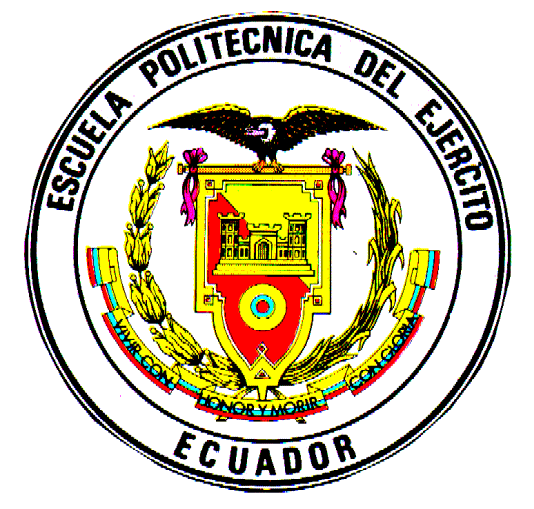 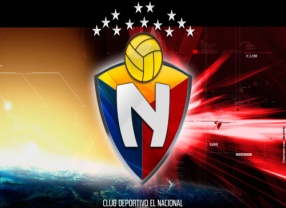 AREAS PARA EL DESARROLLO PSICOMOTOR
Esquema Corporal
Lateralidad
Equilibrio
Espacio
Tiempo-ritmo
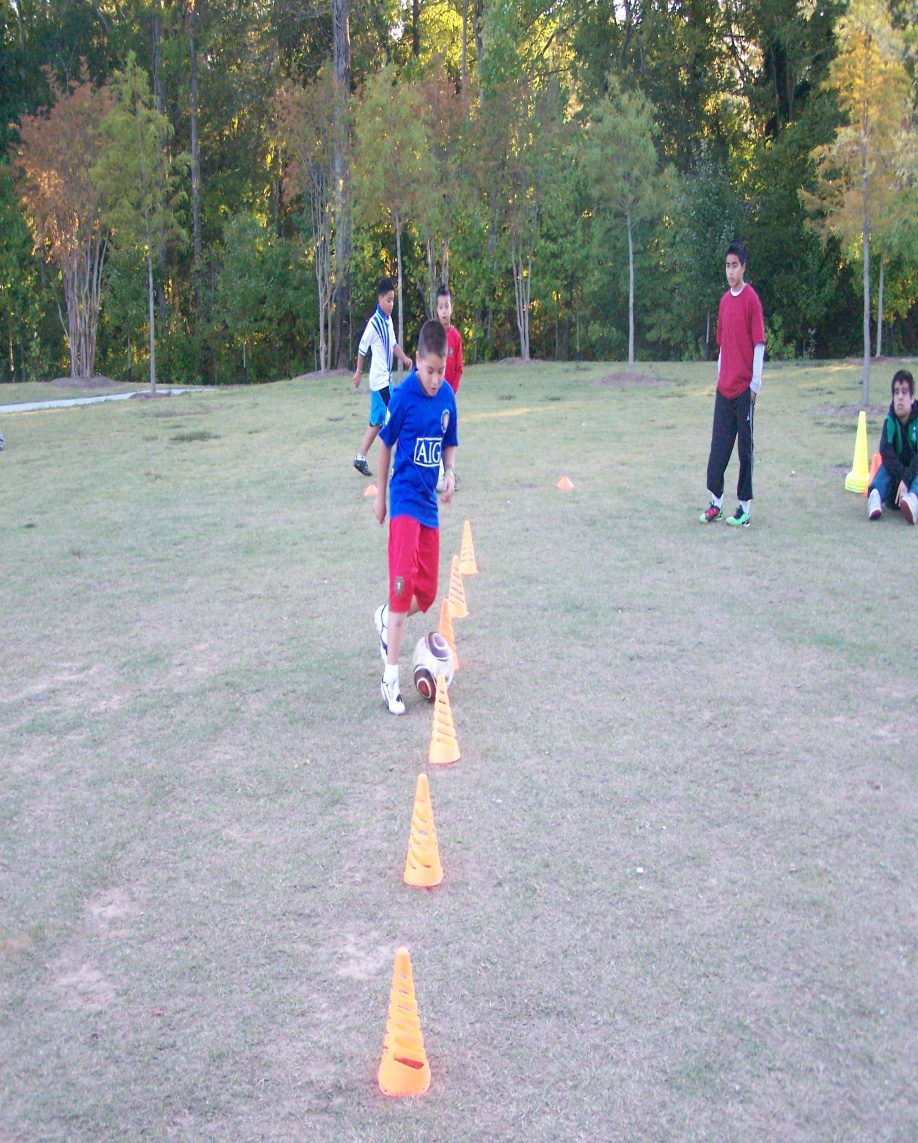 Motricidad 
motricidad gruesa.
motricidad fina.
[Speaker Notes: Esquema Corporal
Lateralidad
Equilibrio
Espacio
Tiempo-ritmo 
Motricidad 
motricidad gruesa.
motricidad fina.]
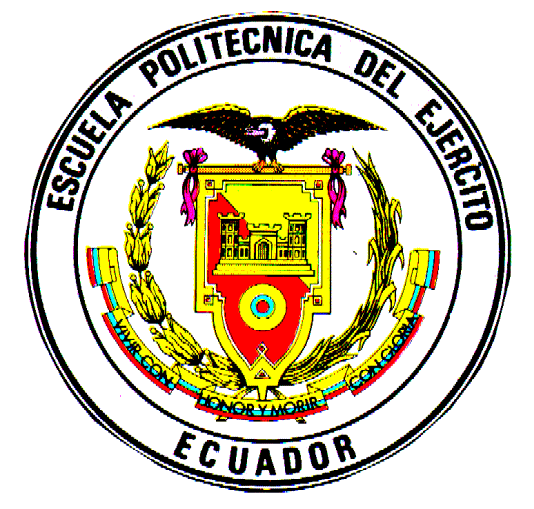 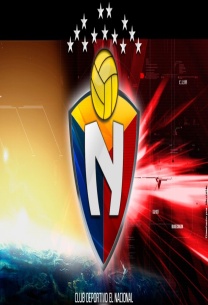 FUNDAMENTACIÓN TÉCNICA
LA TÉCNICA. 
Entienden a la técnica como el conjunto de procesos desarrollados generalmente por la práctica para resolver más racional y económicamente un problema motor determinado 
Es un gesto deportivo realizado con economía de esfuerzo. Esta dado por la automatización del gesto.
En los deportes de adversario Gulinelli (1986) valora la técnica como posibilidad " de solucionar las condiciones de competición variables. Está en relación directa con la eficacia de acción en las condiciones variables de competición
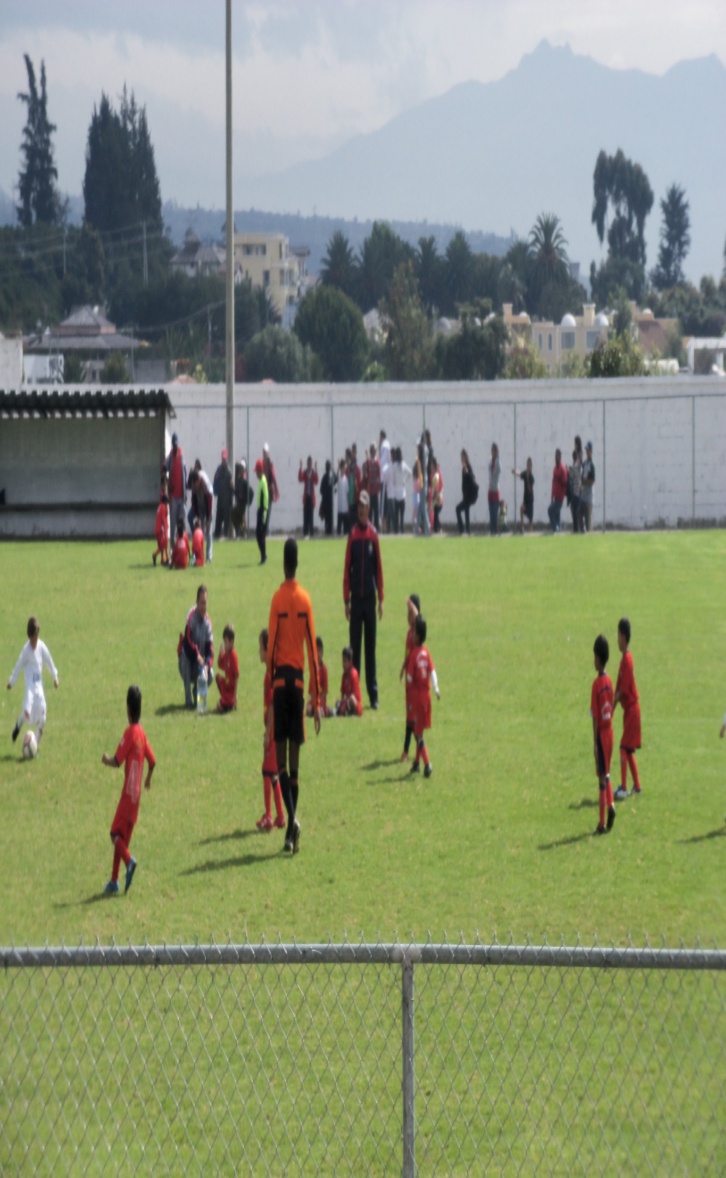 ENTRENABILIDAD DE LA TÉCNICA
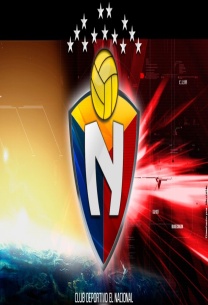 CONSOLIDACION
PERFECCIONAMIENTO
DISPONIBILIDAD
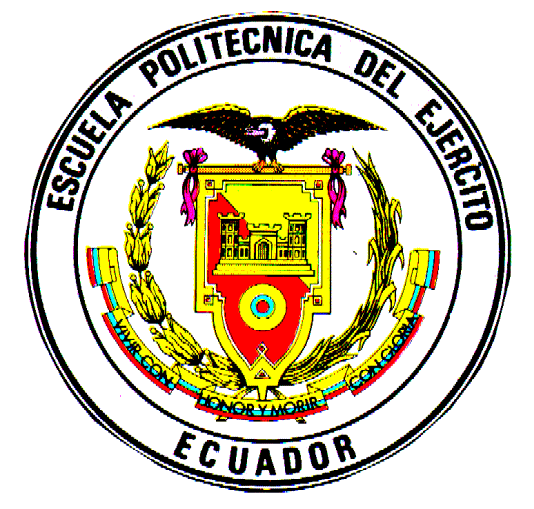 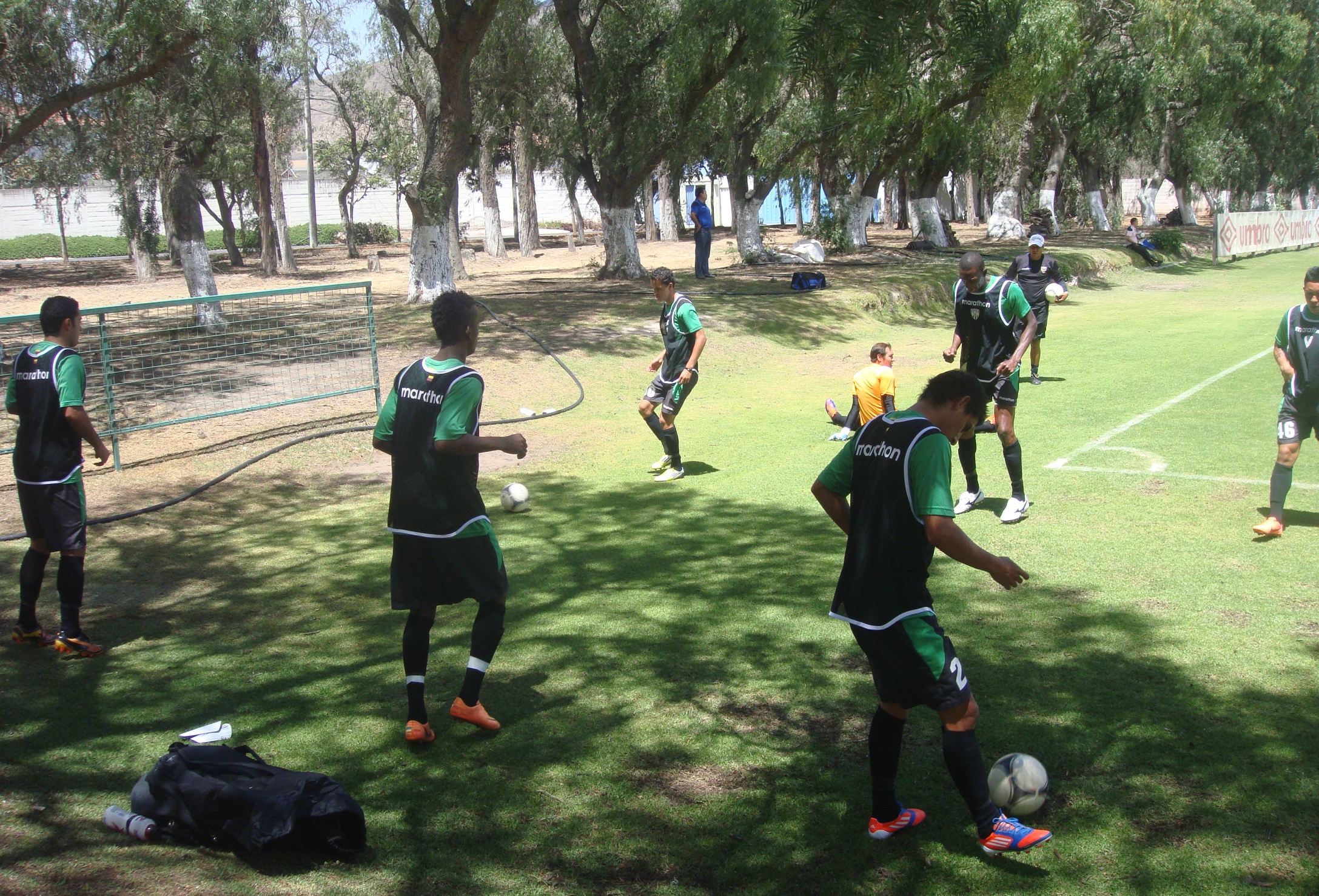 Hotz y Weinck (1983
INFORMACION
Y
APRENCIÓN
BASE DE LA
COORDINACIÓN
FINA
BASE DE LA CORDINACIÓN RUSTÍCA
Manfred Grosser (1992),
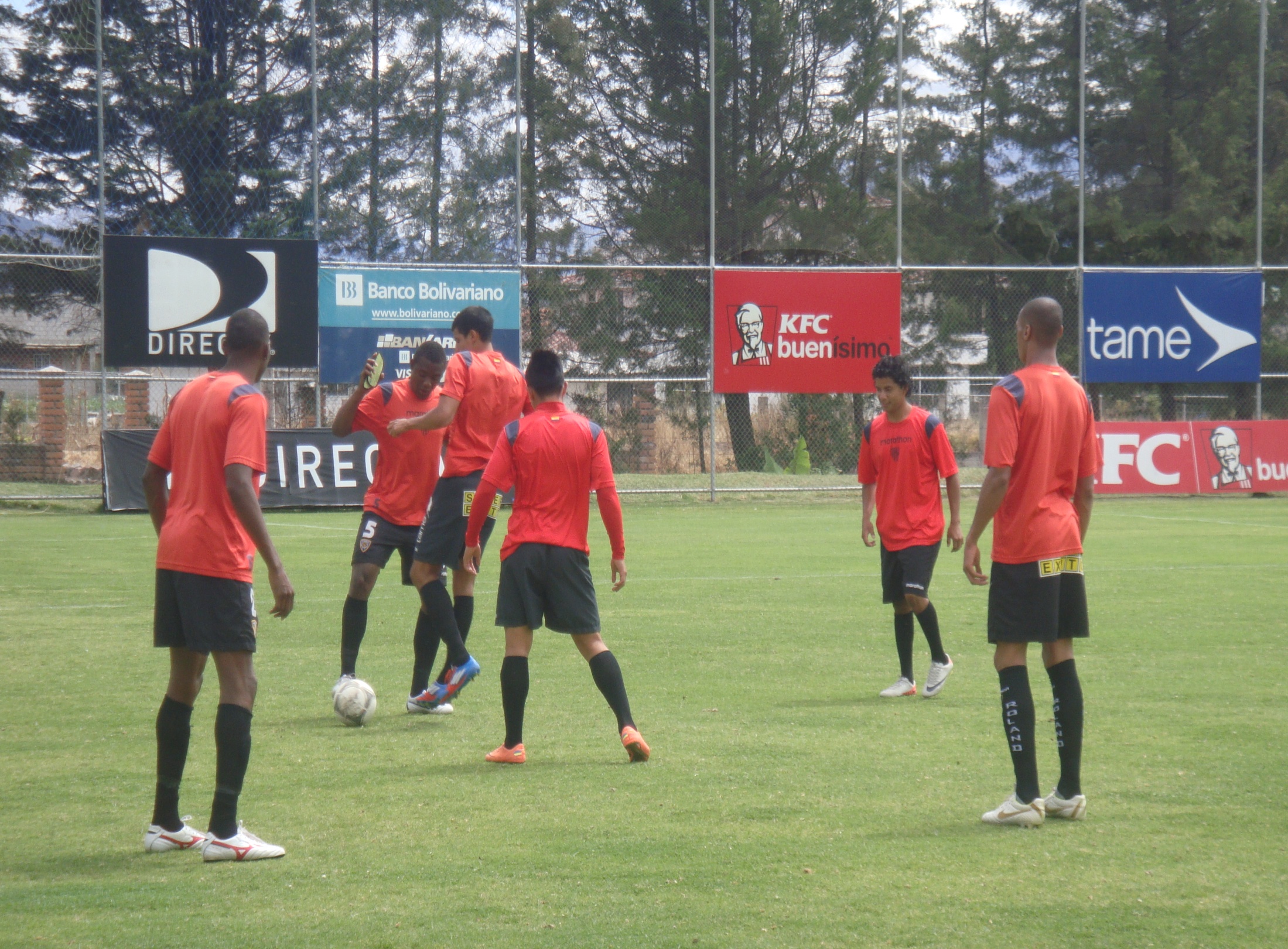 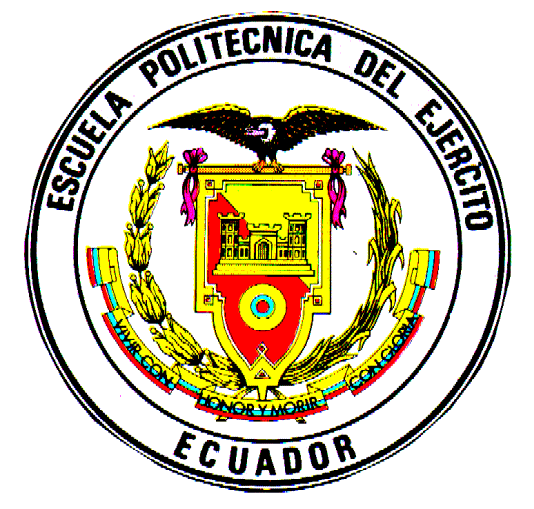 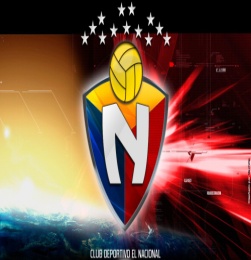 CORRECCIÓN DE ERRORES MOTRICES DURANTE EL PROCESO ENSEÑANZA/APRENDIZAJE DE UNA TECNICA DEPORTIVA
Pasos determinados que se debe seguir para corregir errores motores: 
1.  Observar al atleta cuando ejecuta el gesto motor. 
2.  Comparar el gesto realizado con el modelo. 
3.  Detectar el error, subdivisión en errores fundamentales y secundarios. 
4.  Buscar la causa del error. 
5.  Determinar las medidas adecuadas para corregir el error. 
6.  Consejos y pautas para corregir el error.
Causas que provocan un error en la ejecución del gesto técnico:
1.  Imagen motora equivocada. 
2. Comprensión insuficiente de la tarea puesta.
3. Interpretación equivocada de la sensación muscular. 
4.  Precondiciones desfavorables. 
5.  Disposición mental insuficiente.
6.  Aparatos defectuosos. 
8.  Pocas informaciones o informaciones dadas muy tarde acerca de los errores motrices. 
9.  Poca estabilización del gesto motor. 
10. Transmisión negativa de gestos ya antes aprendidos
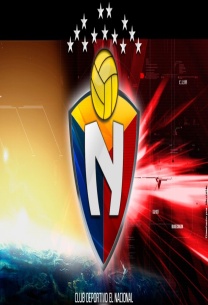 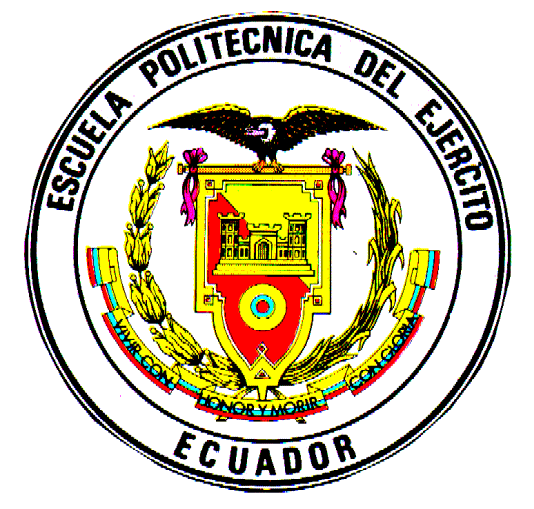 FUNDAMENTOS TECNICOS OFENSIVOS EN EL FÚTBOL
FUNCIONALIDAD POSICIONAL
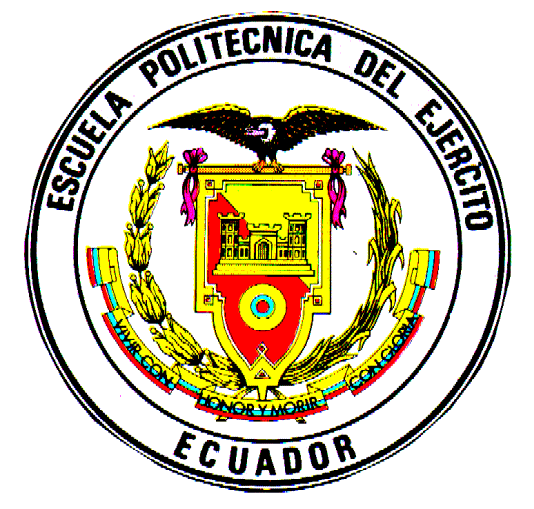 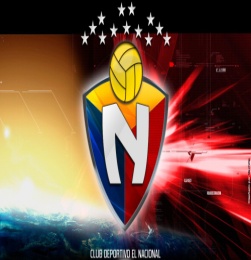 SAQUES DE BANDA
TIROS
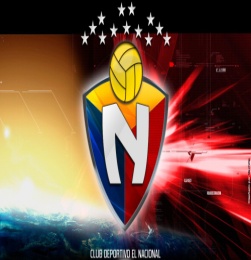 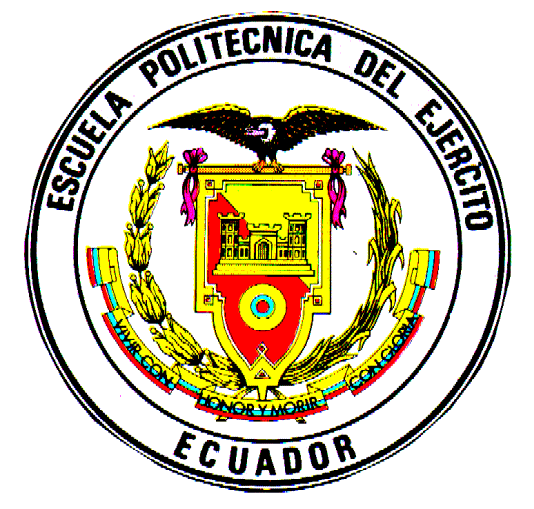 METODOLOGÍA DE LA INVESTIGACIÓN
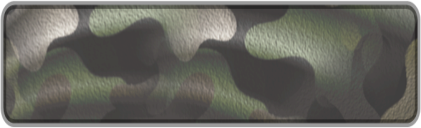 VARIABLE        VARIABLE
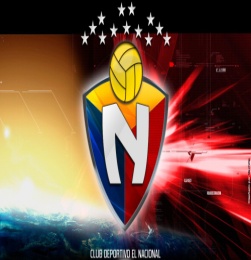 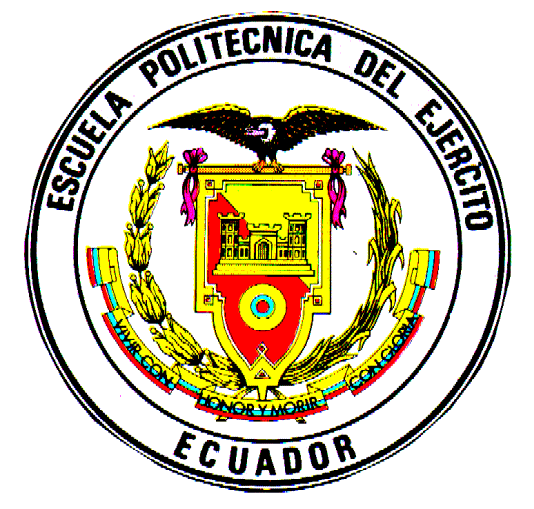 INVESTIGACIÓN DESCRIPTIVO -CORRELACIONAL
INCIDENCIA
TEST
POBLACIÓN
TÉCNICAS
Test de driblin
Test de cabeceo
Test de recepción
Test de precisión
25 NIÑOS DE LA ESCUELA DE FÚTBOL DE EL NACIONAL
Condición técnica ofensiva
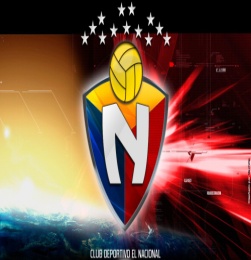 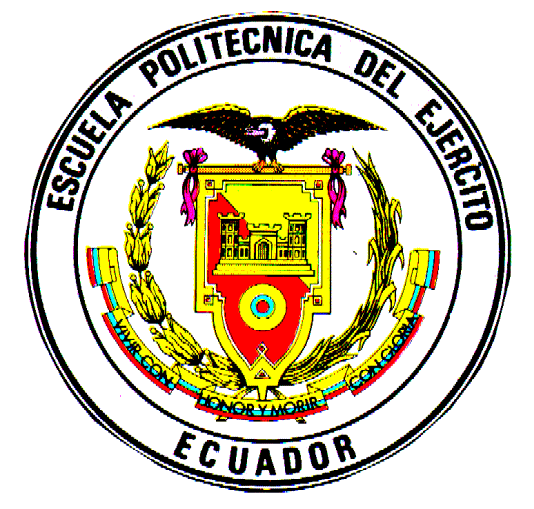 ANÁLISIS DE RESULTADOS
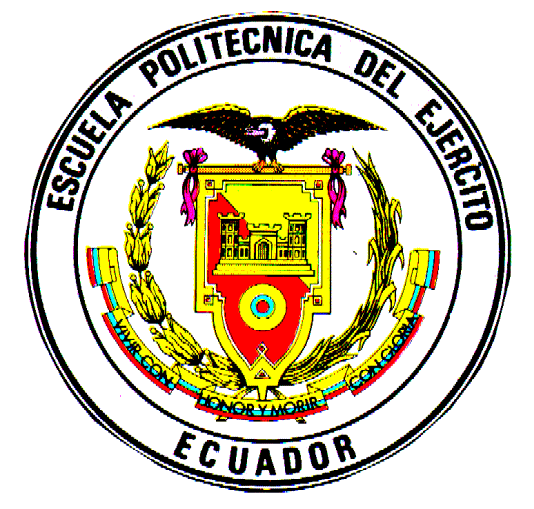 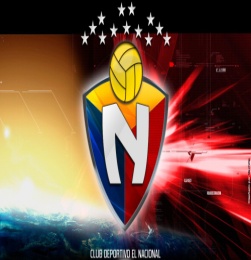 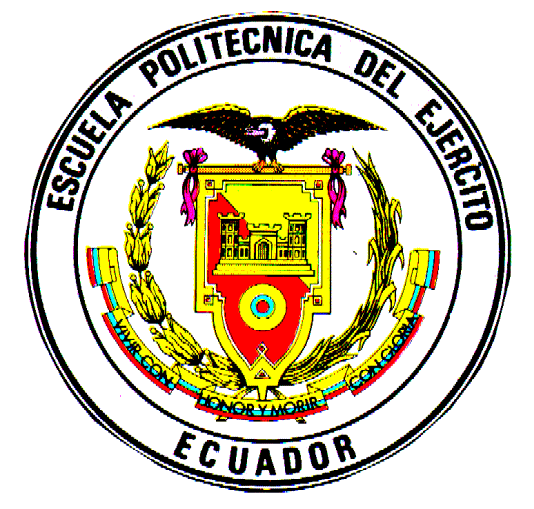 VALORACIÓN PSICOMOTORA PRE -TEST
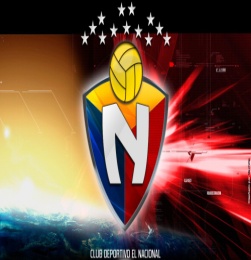 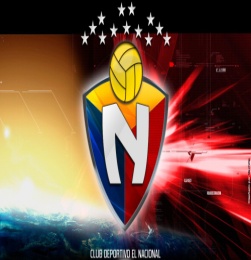 ANÁLISIS  E INTERPRETACIÓN DE LOS RESULTADOS  DEL PRE TEST Y POS TEST DE LA EVALUACIÓN PSICOMOTORA
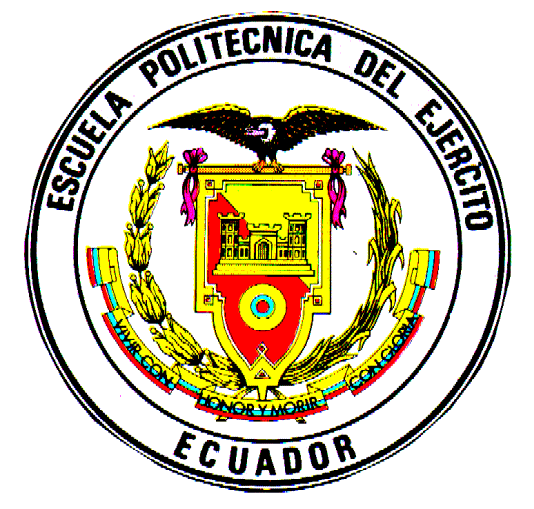 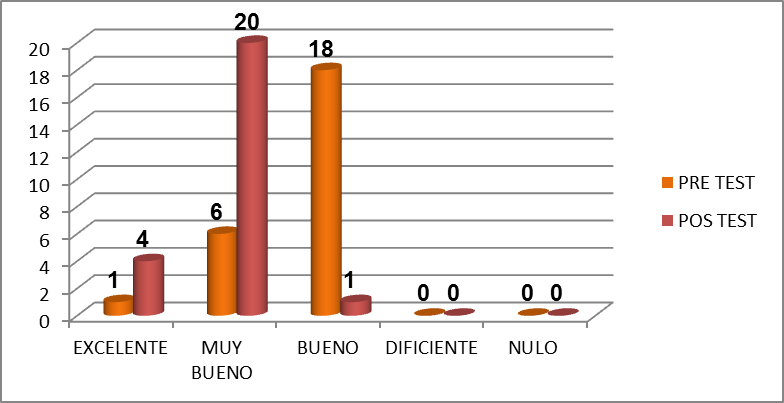 ANÁLISIS E INTERPRETACIÓN DE RESULTADOS: El mejoramiento más significativo observado es en la valoración de Muy Bueno con un  desarrollo de 14 niños en relación a la prueba inicial de la post prueba, en la valoración de bueno se obtuvo una gran disminución de 15 integrantes ya que se superó a la calificación de Muy Bueno, mientras que en la valoración excelente tuvo una mejoría de 3 integrantes.
Evaluación del fundamento técnico ofensivo driblin
Evaluación del fundamento técnico ofensivo tiro de precisión
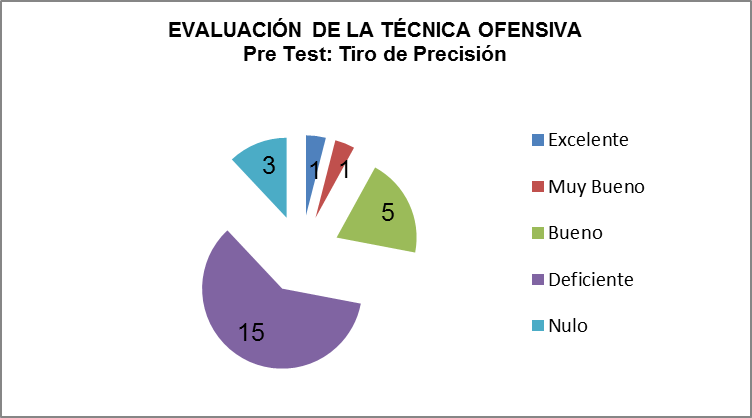 EVALUACIÓN DE LOS FUNDAMENTOS TÉCNICOS OFENSIVOS CON BALÓN . “RECEPCIÓN”
Evaluación del fundamento técnico ofensivo golpe de cabeza (pre test)
ANALISIS: ANÁLISIS PRE Y POS TEST DE LOS FUNDAMENTOS TÉCNICOS OFENSIVOS  DE LA TÉCNICA OFENSIVA DRIBLIN
ANÁLISIS E INTERPRETACIÓN DE RESULTADOS: El mejoramiento más significativo observado es en la valoración de Muy Bueno con un  desarrollo de 6 niños en relación a la prueba inicial de la post prueba, en la valoración de bueno se obtuvo un mejoramiento de 3 integrantes mientras que en la que menor desarrollo de integrantes es en la valoración de excelente con un mejoramiento de 2, en deficiente y nulo fue positivo ya que se disminuyó notablemente lo que permitía las valoraciones más positivas
Evaluación del fundamento técnico  ofensivo  tiro de precisión (pre test y post Test.)
ANÁLISIS E INTERPRETACIÓN DE RESULTADOS: El mejoramiento más significativo observado es en la valoración de Bueno con un  desarrollo de 11 niños que superaron a esta calificación en relación de la pre prueba y  pos prueba, en la valoración de Muy bueno se obtuvo un mejoramiento de 3 integrantes que sumaron a esta calificación mientras en la valoración de excelente no se obtuvo mejoramiento, la disminución de integrantes fue notable con 11 niños de la pre prueba a la pos prueba lo que es positivo  y en nulo disminuyo 2 integrantes lo que el trabajo realizado es positivo
Evaluación del fundamento técnico ofensivo recepción(pre test y pos test)
ANÁLISIS E INTERPRETACIÓN DE RESULTADOS: El mejoramiento más significativo observado es en las valoraciones de excelente y bueno con un desarrollo de 4 integrantes, mientras que en muy bueno tuvo un mejoramiento en 2 niños, en la calificación de  deficiente con 4 integrantes y nulo con 6 integrantes disminuyo notablemente ya que estas calificaciones son encontradas como negativas
Evaluación del fundamento técnico ofensivo golpe de cabeza  (pre test y pos test)
ANÁLISIS E INTERPRETACIÓN DE RESULTADOS: El mejoramiento más significativo se observó en las valoraciones de  Muy  Bueno con un desarrollo de 5 integrantes, mientras que en excelente fue un incremento de 2 integrantes y bueno tuvo un mejoramiento en 1 niños, en la calificación de  deficiente con un disminución de 4 integrantes y nulo de igual manera lo que corresponde a positivo ya que estas calificaciones son negativas
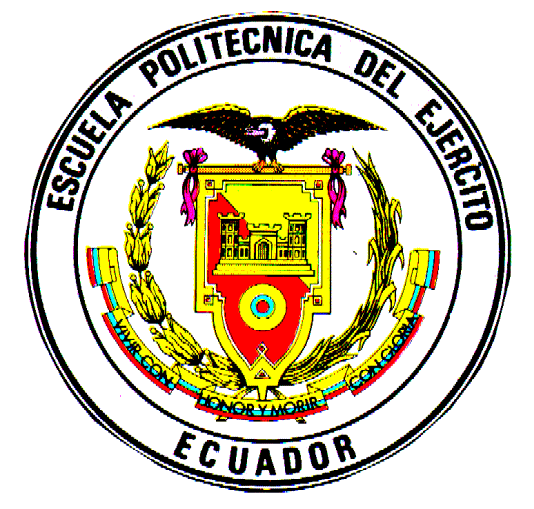 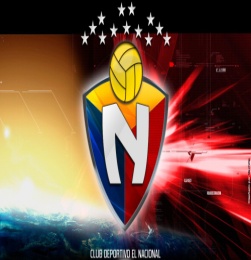 DISCUCIÓN DE HIPÓTESIS
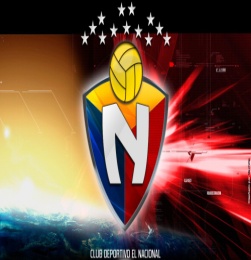 HIPÓTESIS DE INVESTIGACIÓN
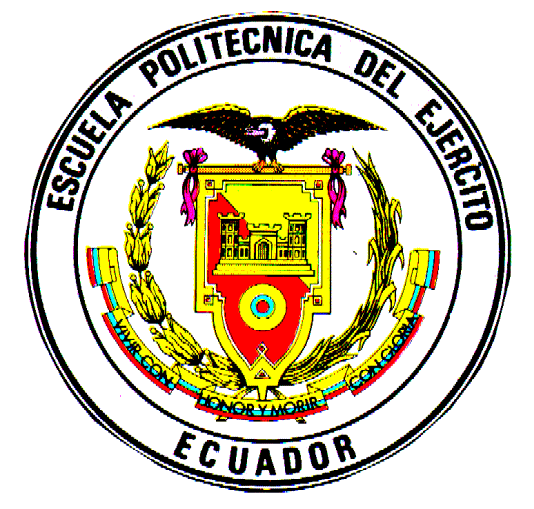 Hipótesis de trabajo
Hi: El desarrollo de la psicomotricidad mejora el aprendizaje de los fundamentos técnicos con balón ofensivo en la escuela de fútbol El Nacional sub. 8
Hipótesis Nula
Ho: El desarrollo de la psicomotricidad no mejora el aprendizaje de los fundamentos técnicos con balón ofensivo en la escuela de fútbol El Nacional sub 8.
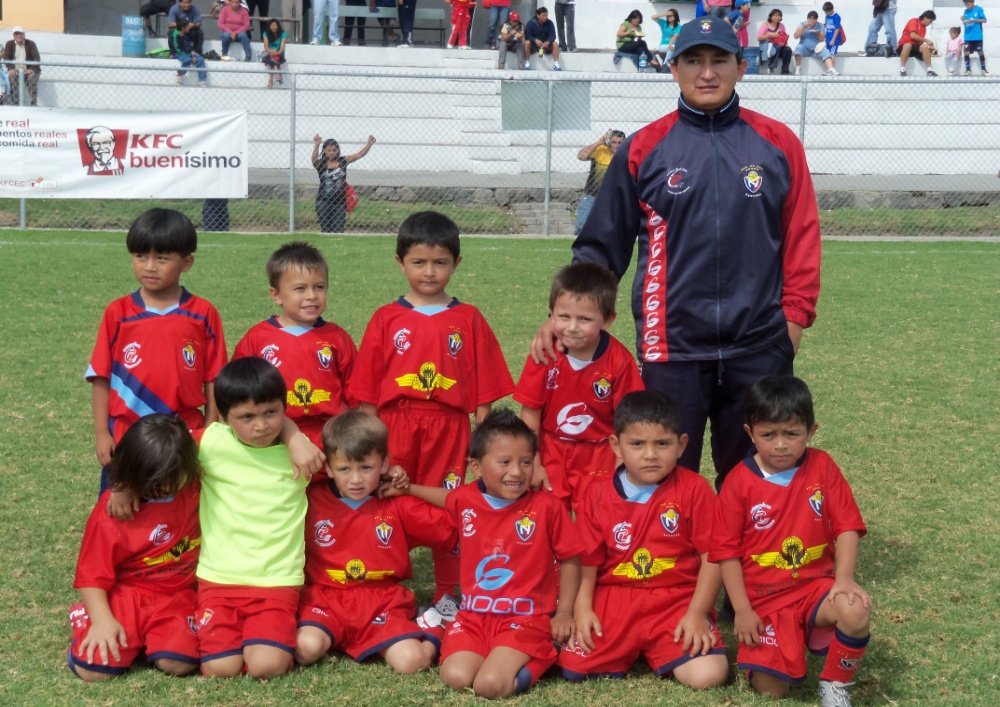 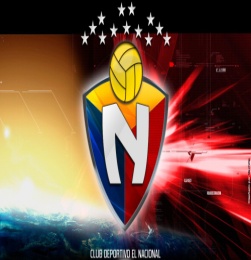 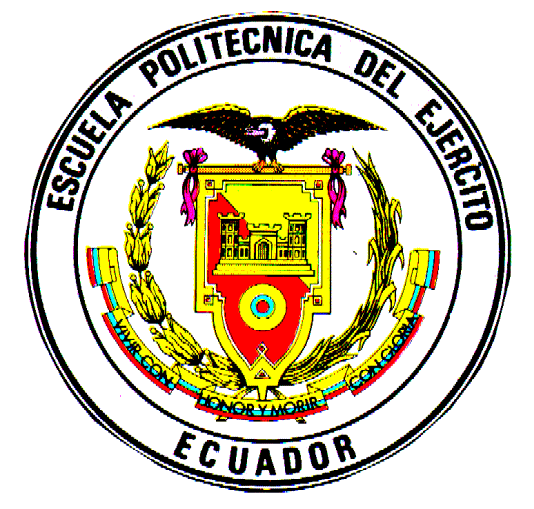 CONCLUSIONES
Se comprueba la hipótesis de trabajo donde la psicomotricidad mejora el aprendizaje de los fundamentos técnicos con balón ofensivo en la escuela de fútbol El Nacional sub. 8
Se determina que la presencia de una psicomotricidad negativa dificulta todos los procesos de enseñanza de la formación del fútbol tanto en la fundamentación ofensiva y defensiva
Se determina que los niveles de psicomotricidad en los niños pertenecientes a la escuela de fútbol del club El Nacional categoría sub 8 son muy bajos considerando que de los 25 alumnos, 18 tienen calificación de buena que no representa una calificación completamente satisfactoria.
Se identifica valores negativos en las características psicomotrices lo que conlleva a la determinación de factores de aprendizaje de base los cuales no se pueden desarrollar mediáticamente sino que requieren de proceso de formación a largo plazo
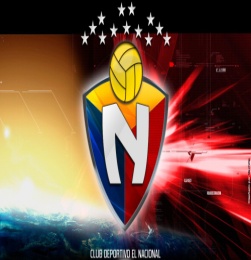 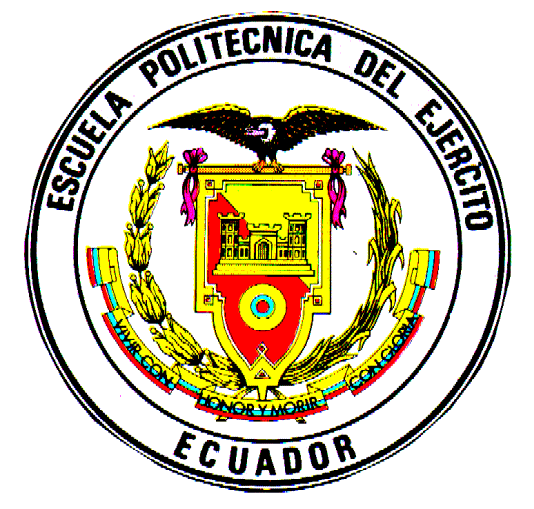 Se identifica que los niveles de psicomotricidad baja perjudican en el aprendizaje de la fundamentación técnica
El aprendizaje de la fundamentación técnica requiere de un bagaje de información motora base, recurrente en la psicomotricidad lo que complica en el desarrollo técnico de los niños del club el nacional categoría sub 8.
La falta de una psicomotricidad adecuada, complica en la enseñanza de los fundamentos técnicos entorpeciendo movimientos sencillos y complejos.
El mejoramiento más significativo en las pruebas de la psicomotricidad una vez realizado el pre test y pos test  es en la valoración de Muy Bueno con un  desarrollo de 14 niños en relación a la prueba inicial de la post prueba.
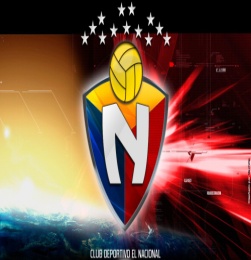 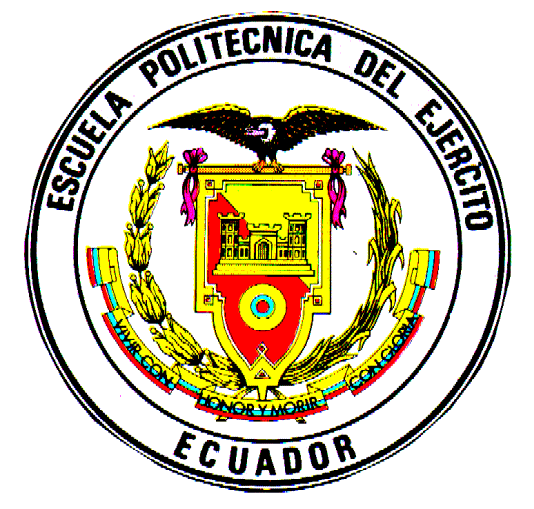 Se recomienda la planificación y programación de planes de trabajo considerando los volúmenes adecuados y óptimos para el fortalecimiento de la psicomotricidad
Se debe plantear un entrenamiento concatenado con las capacidades físicas condicionales y coordinativas por la estrecha relación que estos dos mantienen.
Dinamizar el trabajo psicomotor con la enseñanza de la  fundamentación técnica en una esfera lúdica y dinámica permitiendo el aprendizaje interdisciplinario.
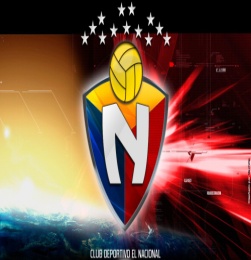 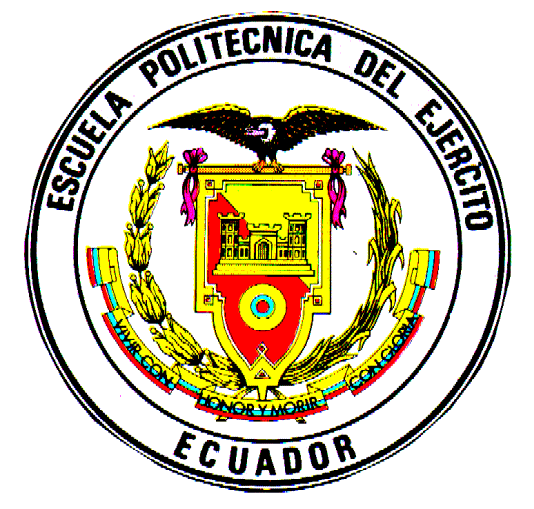 RECOMENDACIONES
Considerar una valoración significativa de la psicomotricidad de los niños a participar en escuelas de fútbol o que ingresan a clubes deportivos, para una mejor determinación de los objetivos de trabajo a plantearse.
Valor ejercicios de índole formativo o de base correlacionados con la psicomotricidad y que sirvan de fundamento para ejercicios más complejo
Recapitular el bagaje de información motora en los infantes poniendo énfasis en ejercicios psicomotrices y direccionando a un aprendizaje concreto y significativo
Considerar todas las escuelas de formación no solo de fútbol la importancia de aplicar trabajos direccionados  a perfeccionar habilidades y destrezas básicas.
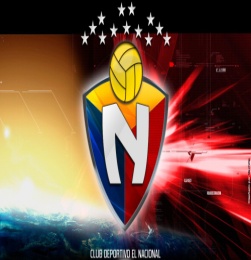 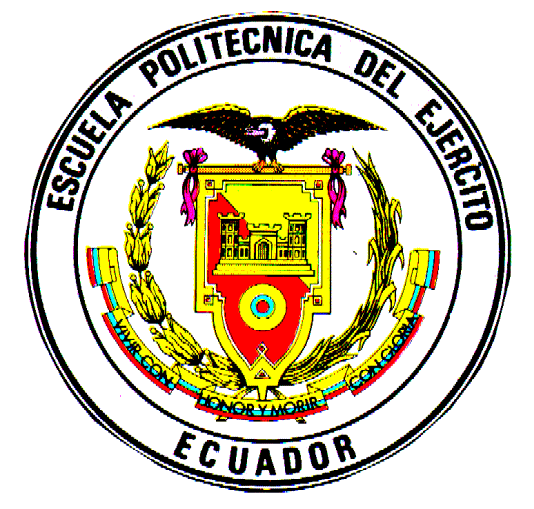 Se recomienda la planificación y programación de planes de trabajo considerando los volúmenes adecuados y óptimos para el fortalecimiento de la psicomotricidad.
Se debe plantear un entrenamiento concatenado con las capacidades físicas condicionales y coordinativas por la estrecha relación que estos dos mantienen.
Dinamizar el trabajo psicomotor con la enseñanza de la  fundamentación técnica en una esfera lúdica y dinámica permitiendo el aprendizaje interdisciplinario.
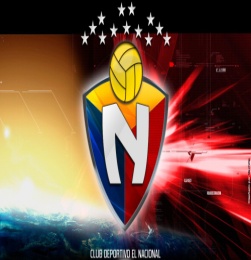 BIBLIOGRAFÍA
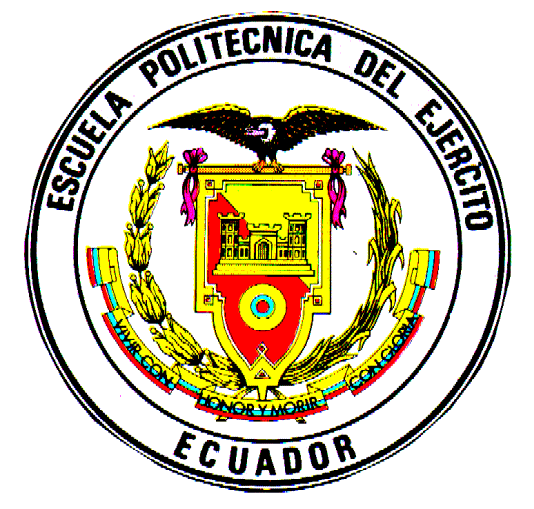 Wilmore, H., & Costill, D. (2007). Fisiología del Esfuerzo y del Deporte. Barcelona: 	Editorial Paidotribo.
Bompa, T, O. (2003). Periodización, teoría y Metodología del Entrenamiento, 	Barcelona-España, Editorial Hispano Europea S.A. 
García, M. J., Navarro. M., Ruíz. J. (1996). Bases Teóricas del Entrenamiento 	Deportivo. Madrid: Editorial Gymnos.
Ekblom, Bjorn, Fútbol, Manual de las Ciencias del Entrenamiento, Barcelona, Editorial 	Paidatribo 
Cook, Malcolm, (2007) Dirección y Entrenamientos de Equipos de Fútbol, Badalona 	España, Editorial Paidatribo 
Hegedus, Jorge. (1 Edición).  (2008). Teoría y Práctica del Entrenamiento Deportivo.   	Buenos  Aires. Editorial Stadium.
Bosco, Carmelo. (3a edición). (1996). Aspectos Fisiológicos de la Preparación Física 	del Futbolista. Barcelona. Editorial Paidatribo. 
Billat, Véronique. (2002).Fisiología y Metodología del Entrenamiento. Barcelona. 	Editorial Paidatribo.
Pearson Alan. (2001). Método de Entrenamiento de Vanguardia, España. Editorial 	Tutor. 
Ibarrola. J. (2011). Manual Técnico del Portero de Fútbol. Badalona –España. Editorial 	Paidatribo
Fox, L., (1984). Fisiología del Deporte. Buenos Aires: Editorial Médica Panamericana 	S.A
García, M. (Primera edición). (2007). Resistencia Entrenamiento. Barcelona: Editorial 	Paidotribo.
Heyward, V, H. (1996). Evaluación y Prescripción del Ejercicio. Barcelona: Editorial 	Paidotribo. p. 273
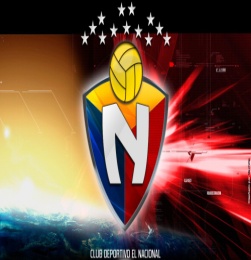 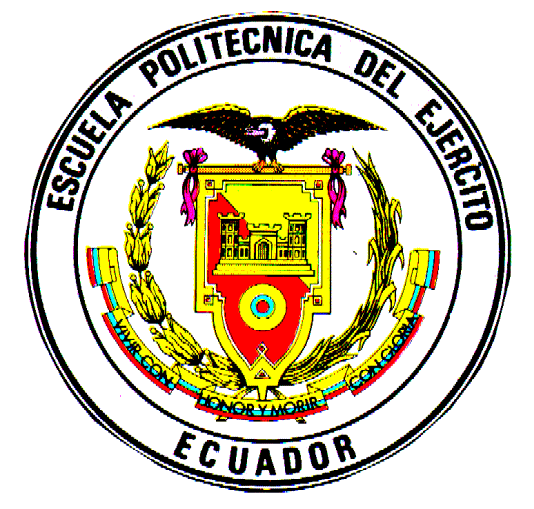 Platonov, V, N. (Primera edición). (2001). Teoría General del Entrenamiento Deportivo 	Olímpico. Barcelona: Editorial Paidotribo.
Zhelyazhov, T. (Primera edición). (2001). Bases del Entrenamiento Deportivo. 	Barcelona: Editorial Paidotribo.
Pazmiño, Iván. (1997). Metodología de la Investigación Científica. Quito: Editorial 	Gráficas Fuentes.
Thomas, J., & Nelson, J. (2007). Métodos de Investigación en Actividad Física. 	Badalona: Editorial Paidotribo.
Zatsiorsky., (1989). Metrología Deportiva, Ciudad de la Habana: Editorial Pueblo y 	Educación. 
Mariano García Verdugo, (Primera edición). (2007). Resistencia y Entrenamiento, 	Barcelona- España. Editorial Paidotribo  	 
Viru. A, Viru, Mehis. (2003) Análisis y Control del Rendimiento Deportivo. 	Barcelona. Editorial Paidatribo 
Schreiner, Peter. (2002) Entrenamiento de la Coordinación en el Fútbol. Editorial 	Paidatribo.
Oliveira, B. Resende, N. Almieiro. N. Barreto, R. (2007) Mourinho ¿Por  qué tantas 	Victorias?. España. Editorial Deportiva Fútbol.
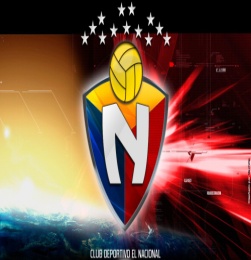 FUENTES ELECTRONICAS
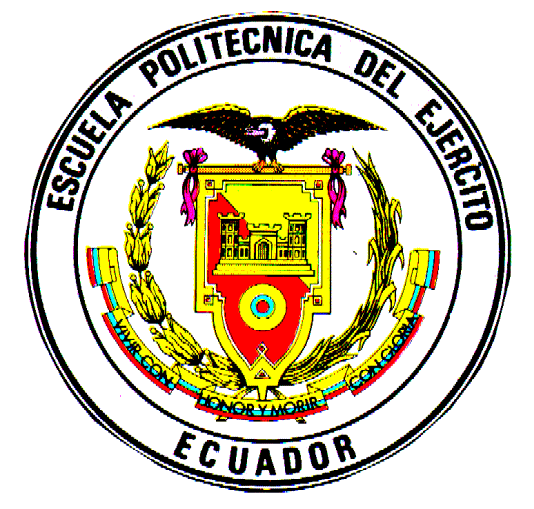 Billat, V. (2002). Fisiología y Metodología del Entrenamiento de  la teoría a la práctica. Barcelona: Editorial Paidotribo. Recuperado de http://es.scribd.com/doc/17483411/16/El-sistema-cardiovascular-elemento-clave-del- rendimiento-deportivo
Fisiología del deporte y Ciencias del deporte. (2008). Test de campo indirecto máximo para estimar VO2 máximo. Recuperado de http://fisiologiadeldeporte.wordpress.com/2008/08/12/test-de-campo-indirecto-maximo-para-estimar-vo2-maximo/
Villarreal, O. (2005) Rendimiento Deportivo de los Volantes de Contención Cabeza de Área en el Fútbol de la Universidad de Pamplona. Recuperado de http://www.monografias.com/trabajos39/rendimiento-deportivo/rendimiento-deportivo.shtml
Grupo Sobreentrenamiento  [www.g-se.com] 2011. Valoración del rendimiento, Control bioquímico y Control de la carga. PubliCE Premium. Pid: 1933
Grupo Sobreentrenamiento [www.g-se.com] 2011. Factores determinantes del rendimiento. PubliCE Premium. Pid: 2420
Fisiología del deporte y Ciencias del deporte. (2008). Test de campo indirecto máximo para estimar VO2 máximo. Recuperado de http://fisiologiadeldeporte.wordpress.com/2008/08/12/test-de-campo-indirecto-maximo-para-estimar-vo2-maximo/
Moya, G.  (2009). Análisis de los factores fisiológicos involucrados en el consumo máximo de oxígeno. Recuperado de http://www.monografias.com/trabajos76/factores-sisiologicos-consumo-maximo-oxigeno/factores-sisiologicos-consumo-maximo-oxigeno2.shtml
Moreno, S. (2008). Importancia de las valoraciones bioquímicas como medio de control del entrenamiento en deportistas de alto rendimiento. Recuperado dehttp://www.compumedicina.com/medicinadep/md_011208.pdf
Revista Digital - (2008). Los análisis de sangre como herramienta de valoración del entrenamiento en triatletas, Buenos Aires - Año 12 - N° 117. Recuperado dehttp://www.efdeportes.com/efd117/los-analisis-de-sangre-en-triatletas.htm
Villarreal, O. (2005) Rendimiento Deportivo de los Volantes de Contención Cabeza de Área en el Fútbol de la Universidad de Pamplona. Recuperado de http://www.monografias.com/trabajos39/rendimiento-deportivo/rendimiento-deportivo.shtml
PROPUESTA ALTERNATIVA
PLANES Y PROGRAMAS PARA EL DESARROLLO PSICOMOTOR
OBJETIVO GENERAL :Desarrollar actividades psicomotoras que permitan el mejoramiento de las técnicas ofensivas con todo el bagaje motor que este demanda en su aplicación para el alto grado de funcionalidad considerando los factores determinantes de la faja etaria.
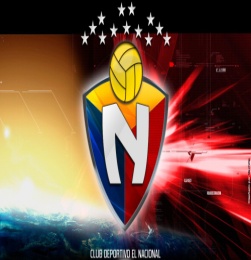 CONSIDERACIONES FUNDAMENTALES 
Habilidades psicomotoras de aprendizaje:
LANZAR
RITMICIDAD
RECONOCIMIENTO DE SEGMENTOS CORPORALES
SALTAR
CORRER
ROLAR
NADAR
TREPAR
REPTAR
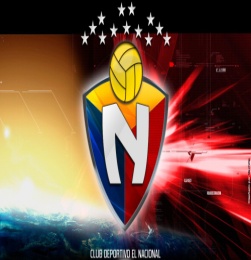 CONSIDERACIONES TÉCNICAS:
La ejecución por parte de los niños se lo realizara dos veces por semana con un promedio de 45 minutos diarios, considerando 90 minutos semanales dando una variación en las habilidades enseñadas y haciendo uso de una metodología dinámica y pedagógica adaptada al ámbito deportivo.
 
Los tiempos de trabajo aplicados a ellos nos permite ser suficiente para la necesidad deportiva la cual se abarcado con interés y alto grado de motivación 
 
El trabajo desarrollado tiene un grado de dificultad adecuado a la faja etaria de 8 años y es de suma utilidad para su desenvolvimiento motor forjando en ellos el acoplamiento de movimiento complejos y sencillo no adquiridos en sus etapas de formación.
 
Los recursos utilizados como ulas, mancuernas, cuerdas, estacas y otras son acoplados a sus necesidades siendo un ente motivador y metodológico  de fácil utilización y de gran utilidad.
 
La evaluación aplicada siendo constante y no notoria para los niñas le permite desenvolverse con soltura, confianza y gran desarrollo motor.
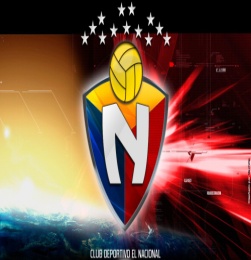 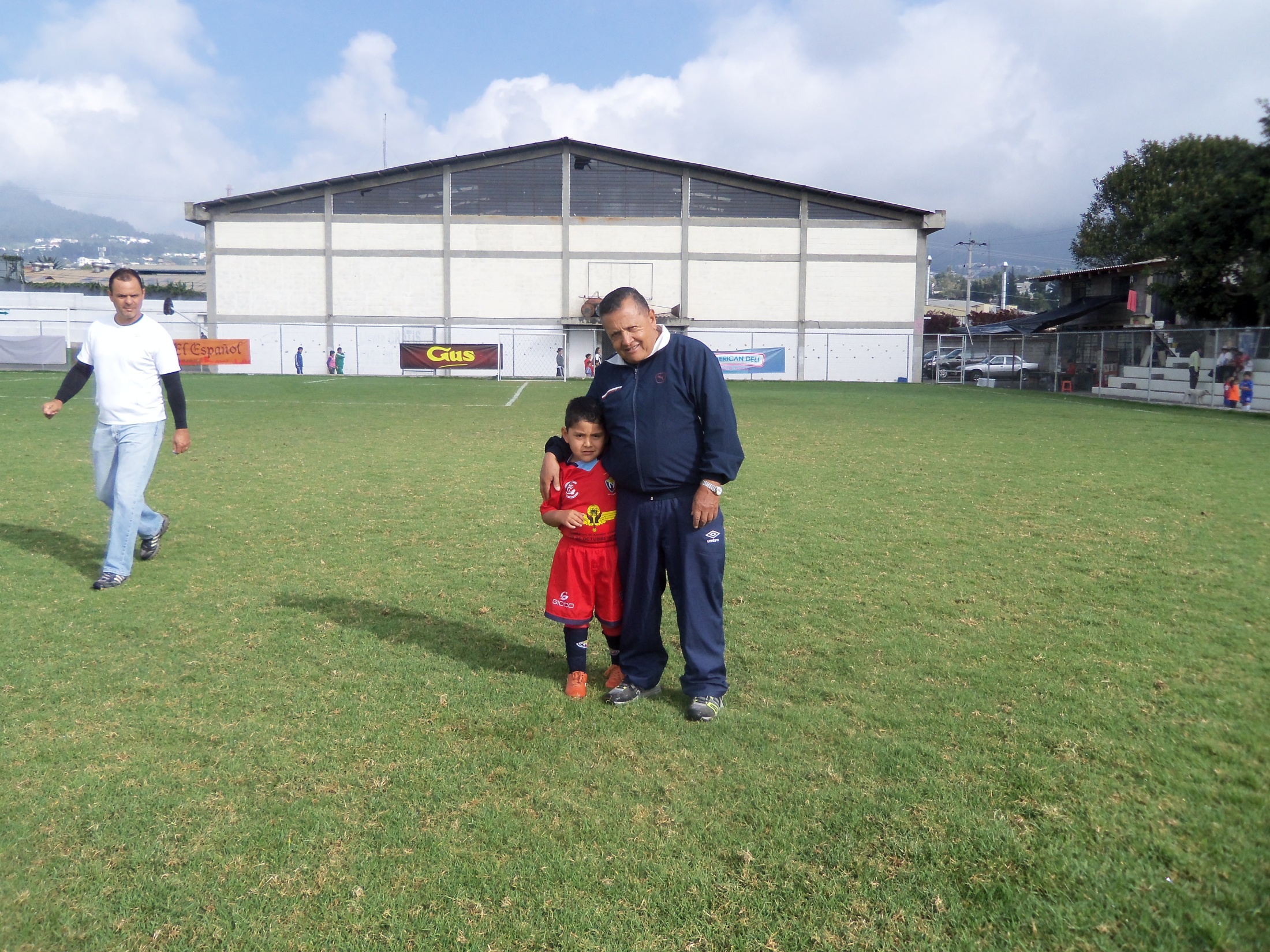 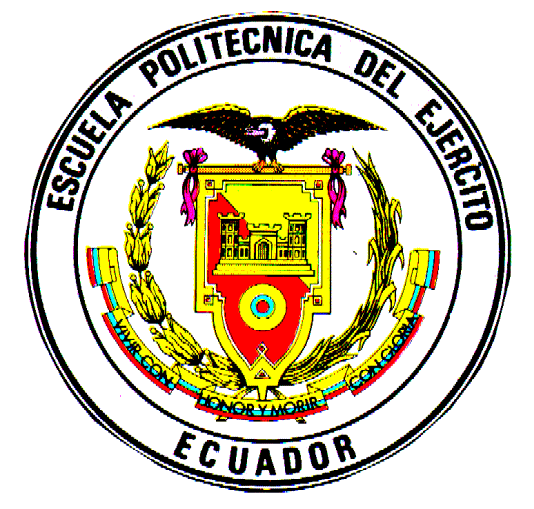 GRACIAS